المعمل 3
1
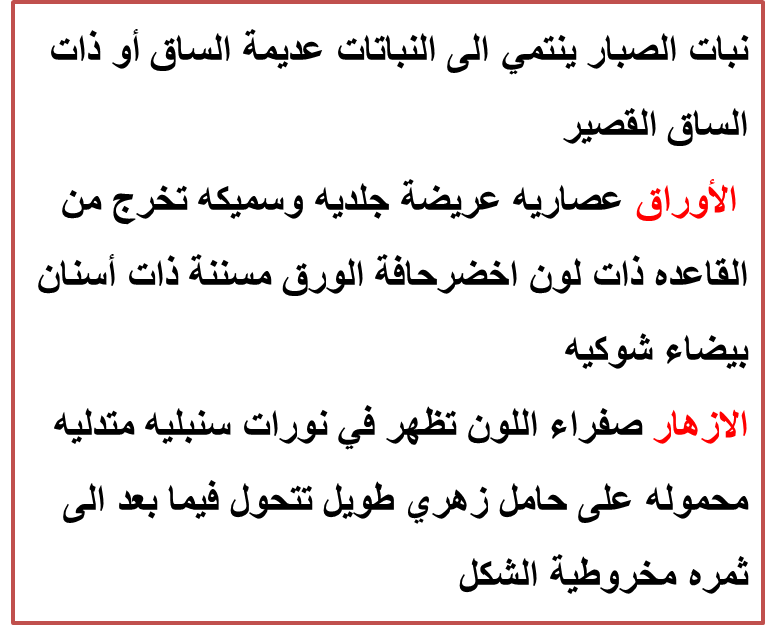 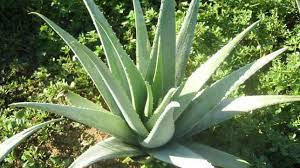 الأسم الدارج : صبار
Ge : Aloe  vera  
الصباريه    Fam :Liliaceae
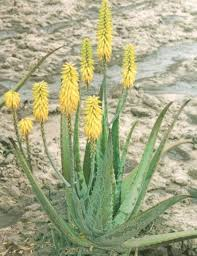 نبات الصبار ينتمي الى النباتات العصاريه عديمة الساق أو ذات الساق القصير 
 الأوراق عصاريه عريضة جلديه وسميكه تخرج من القاعده ذات لون اخضرحافة الورق مسننة ذات أسنان بيضاء شوكيه
الازهار صفراء اللون تظهر في نورات سنبليه متدليه محموله على حامل زهري طويل تتحول فيما بعد الى الثمره مخروطية الشكل
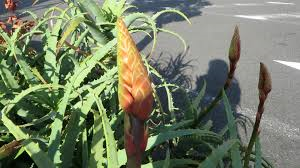 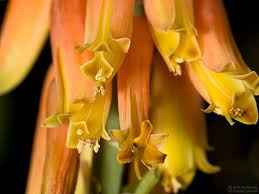 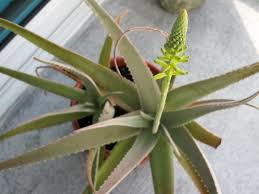 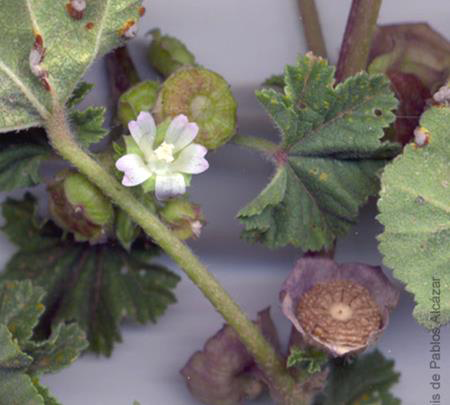 2
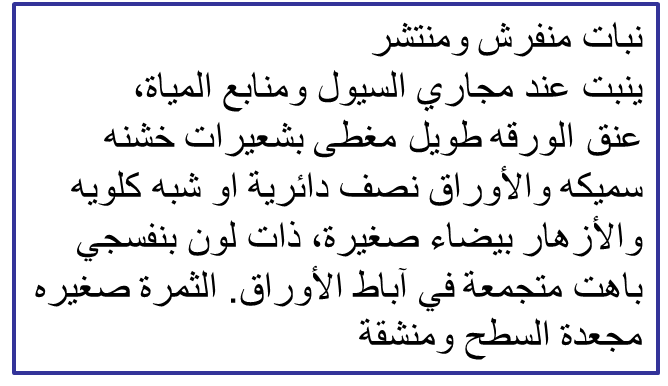 الأسم الدارج : الخبيزة

Ge :Malva  parviflora

Fam :Malvaceae
           الخبازيه
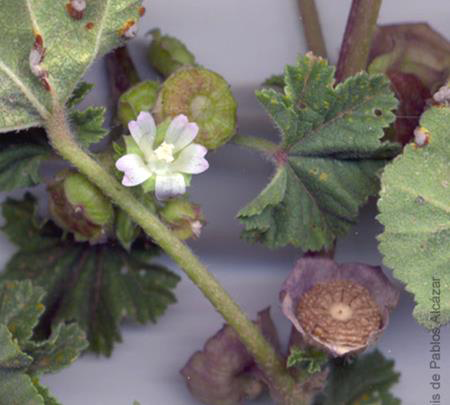 نبات منفرش ومنتشر 
ينبت عند مجاري السيول ومنابع المياة،
عنق الورقه طويل مغطى بشعيرات خشنه سميكه والأوراق نصف دائرية او شبه كلويه والأزهار بيضاء صغيرة، ذات لون بنفسجي باهت متجمعة في آباط الأوراق. الثمرة صغيره كرويه مفلطحه مجعدة السطح ومنشقة
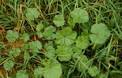 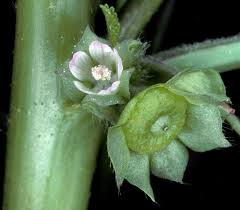 3
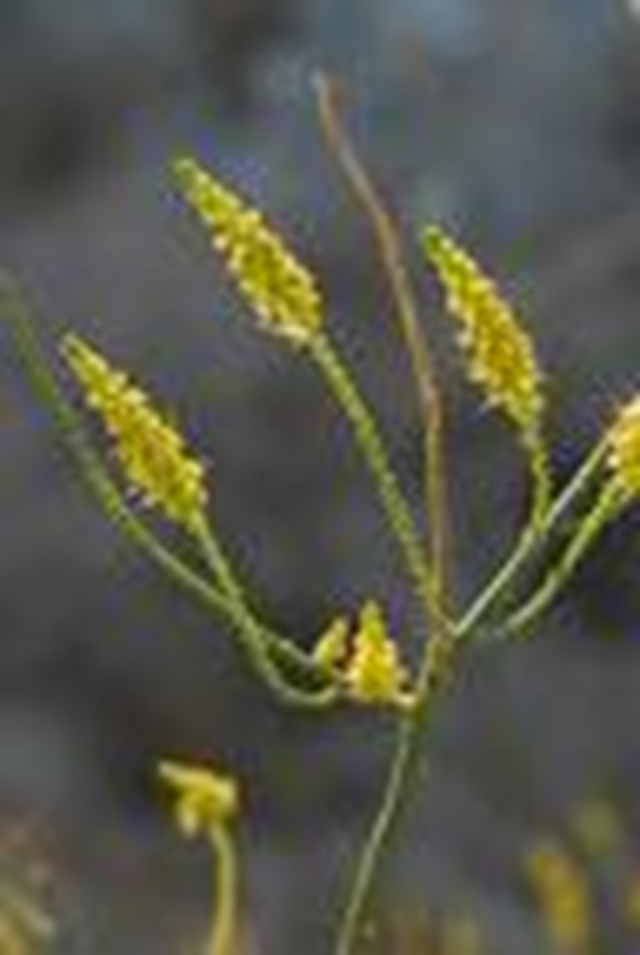 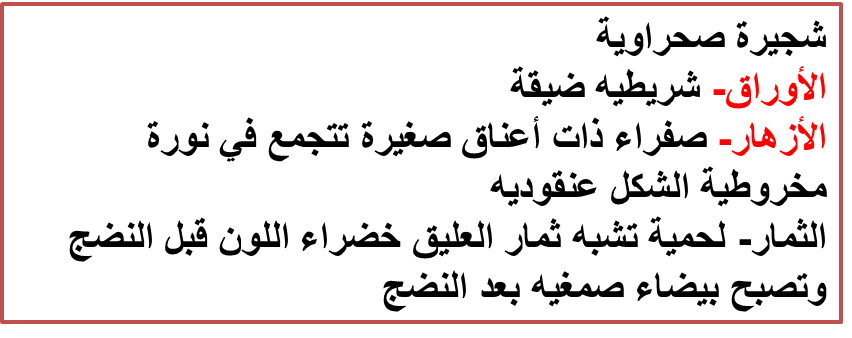 الأسم الدارج : الكرد 

Ge :Ochradenus  baccatus

Fam : Resedaceae
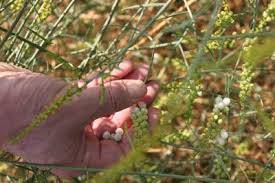 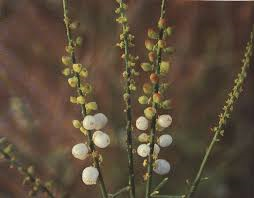 شجيرة صحراوية
الأوراق- شريطيه ضيقة
الأزهار- صفراء ذات أعناق صغيرة تتجمع في نورة مخروطية الشكل عنقوديه 
الثمار- لحمية تشبه ثمار العليق خضراء اللون قبل النضج وتصبح بيضاء صمغيه بعد النضج
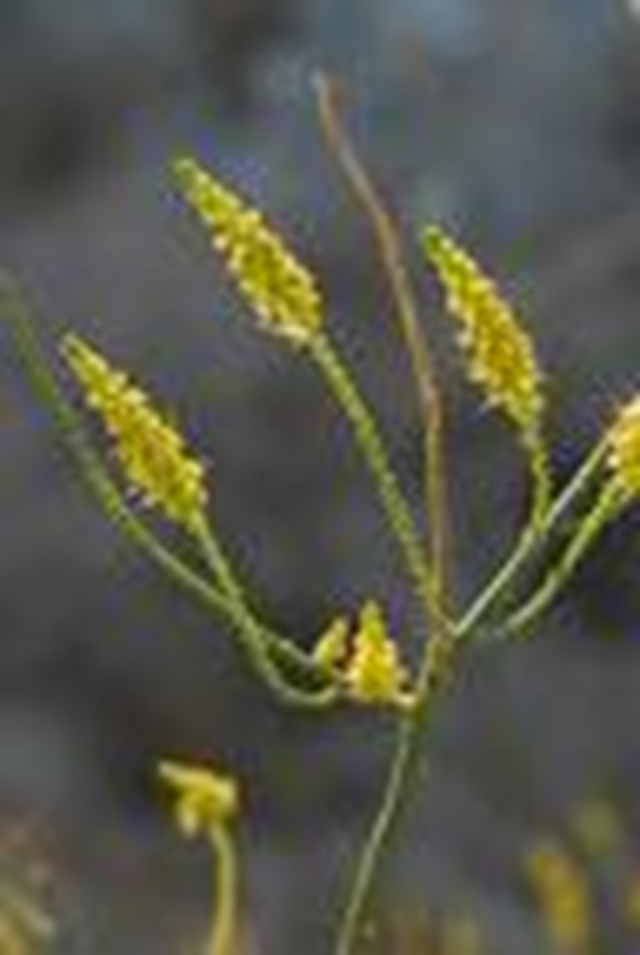 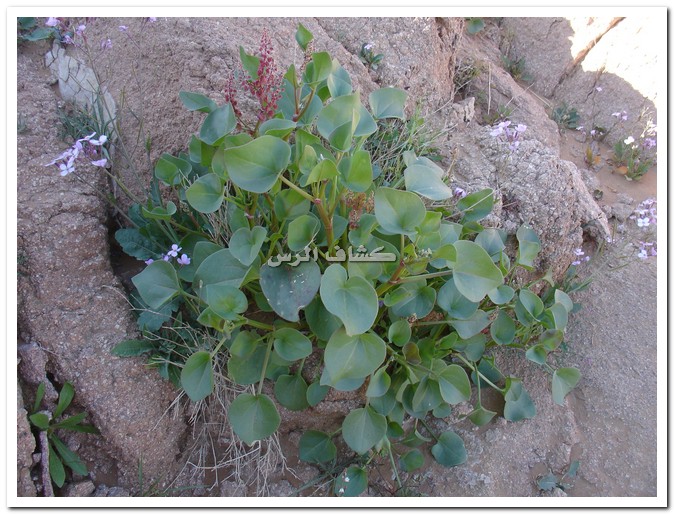 4
الأسم الدارج : الحميض
 
Ge : Rumex  nervosus

Fam :Polygonaceae    
          الفصيلة البوليجونيه
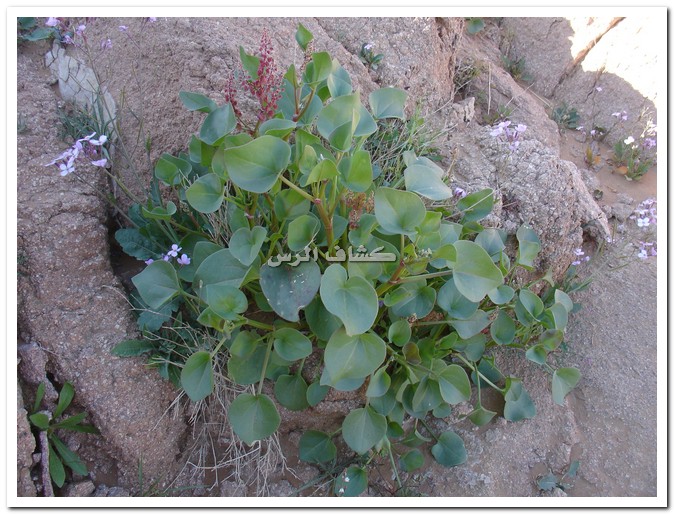 عشب غض 

الازهار في نورات عنقودية الشكل ذات لون وردي إلى محمر أو وردي 
إلى مخضر.
 
 الثمار مجنحة محمره او وردي محمر
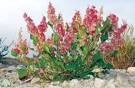 5
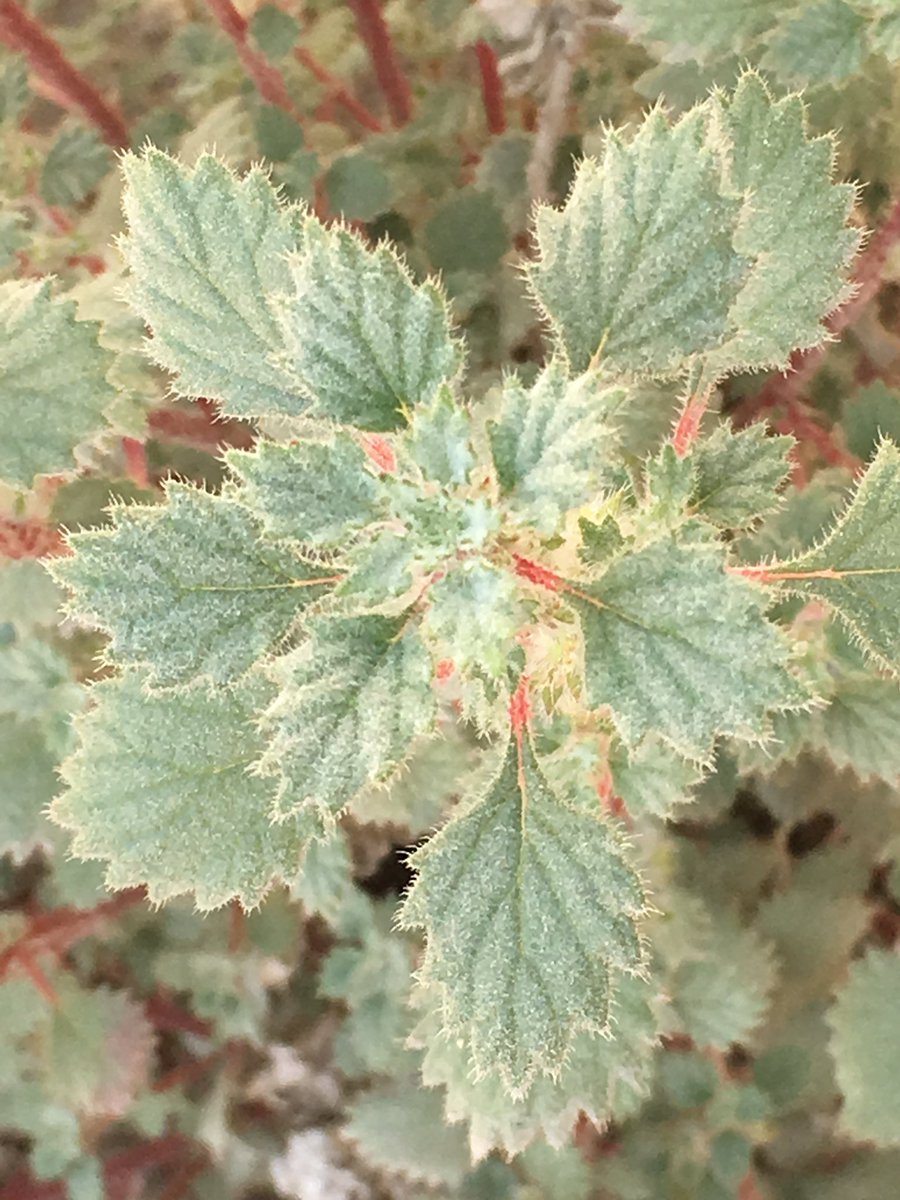 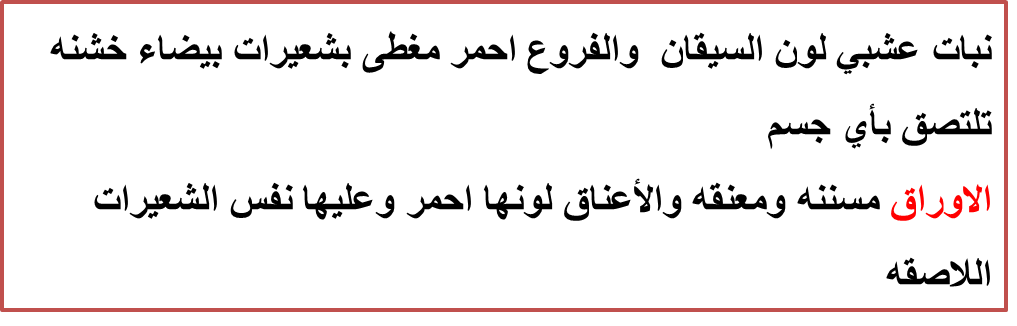 الأسم الدارج : لصيق

Ge :Forsskaolea  tenacissims

Fam :Urticaceae
الحريقيه
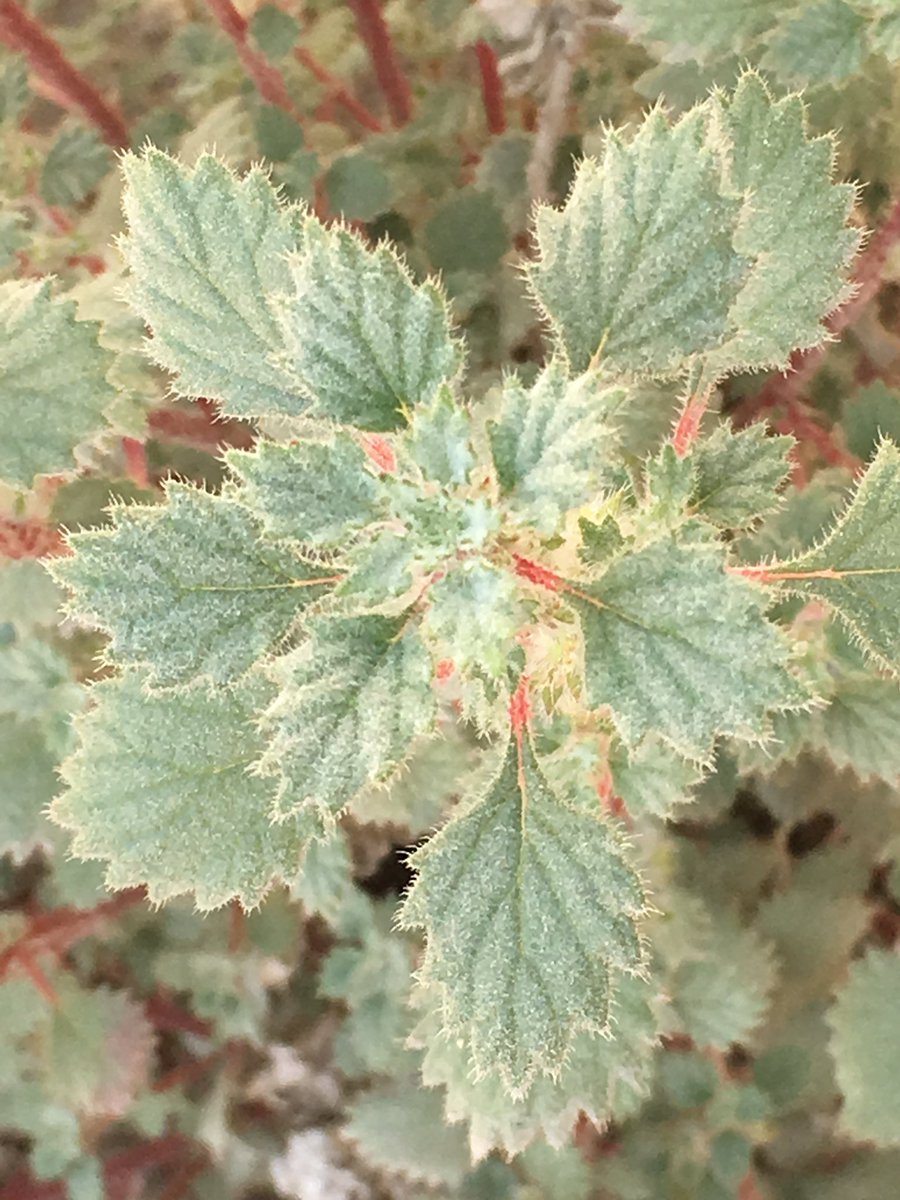 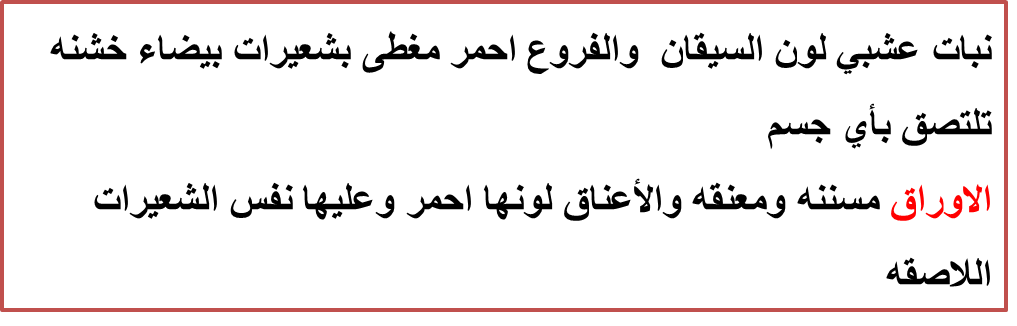